T-REX
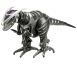 International Workshop on Nuclear Dynamics and ThermodynamicsHonoring the achievements of Joseph B. Natowitz
Robert E. Tribble
Texas A&M University
August 19, 2013
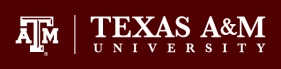 T-REX
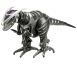 Joe’s (continuing) Career
Science – from the early days to today
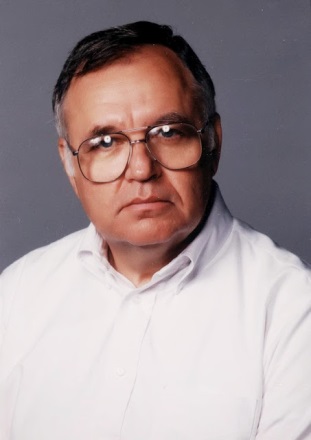 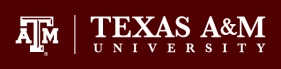 T-REX
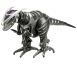 Science – in the beginning
After B.S. at Univ. of Florida (’58), then Air Force:
Ph.D. (’65), Univ. of Pittsburgh
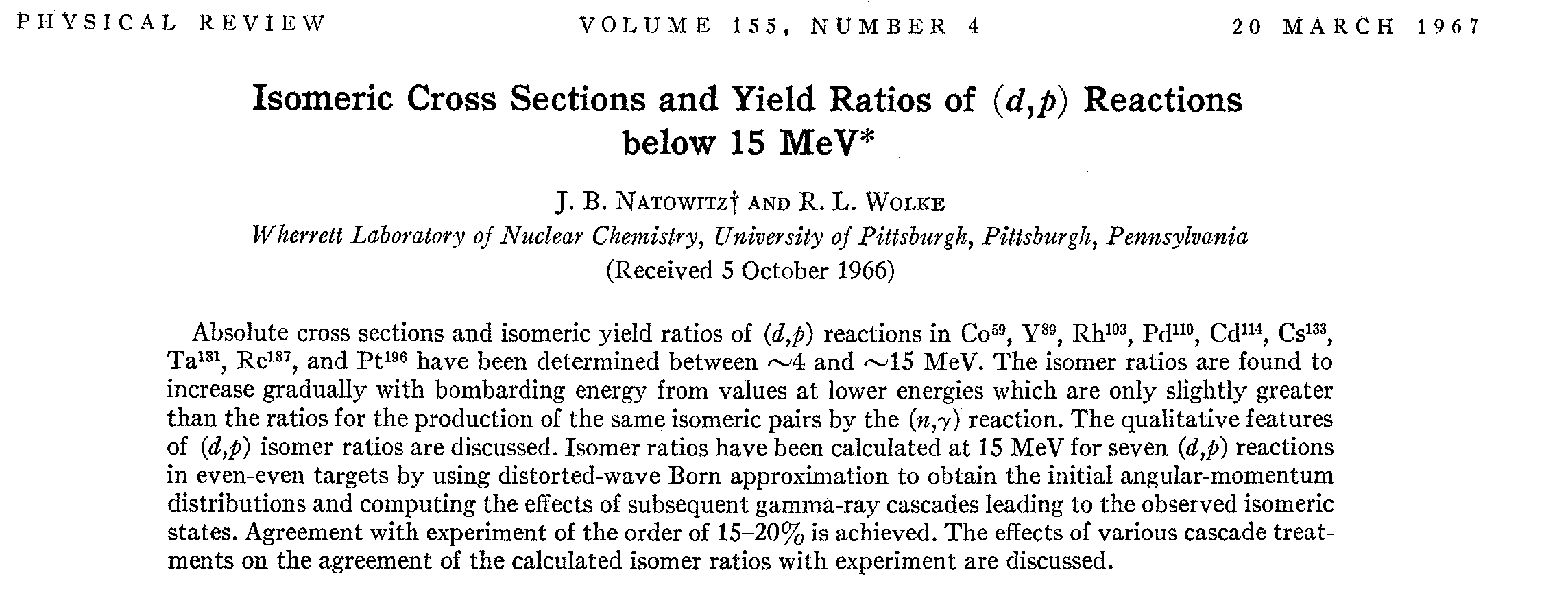 First paper in Phys. Rev. (?) [from thesis work]
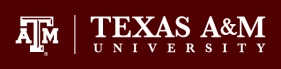 T-REX
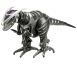 On to SUNY – SB Research Associate 1965-1967
Fission fragment studies
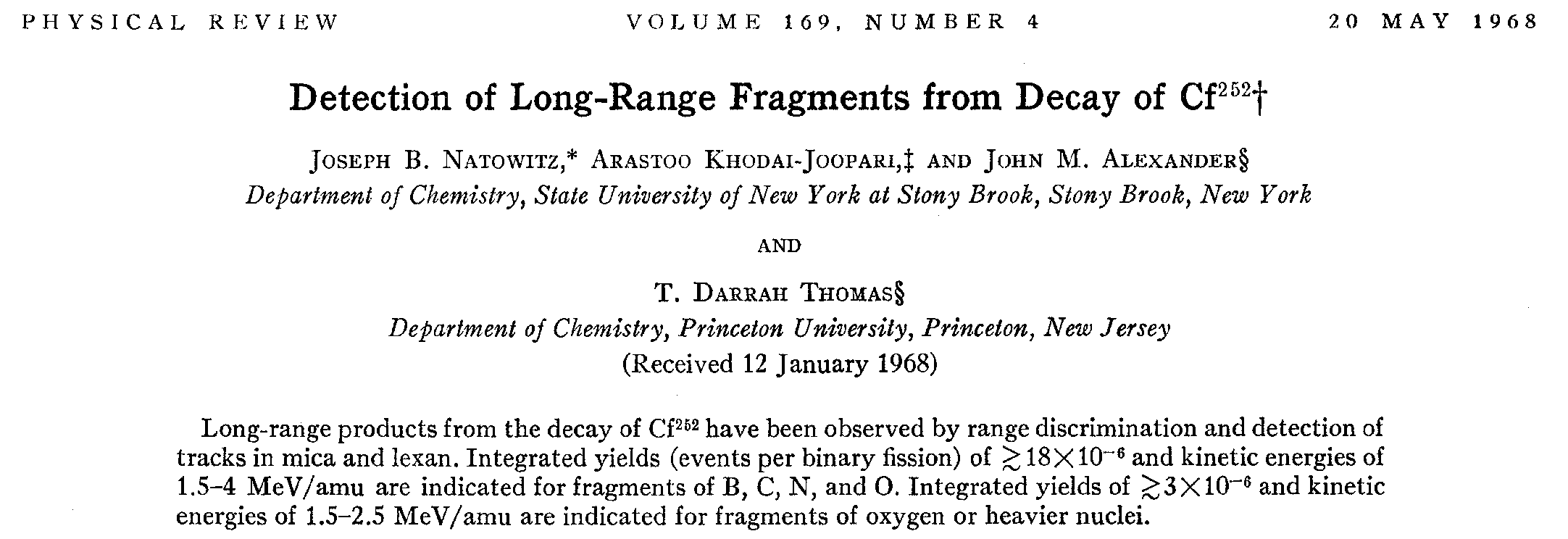 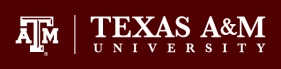 T-REX
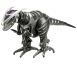 From SUNY SB time
Growing interest in Heavy-Ion Interactions
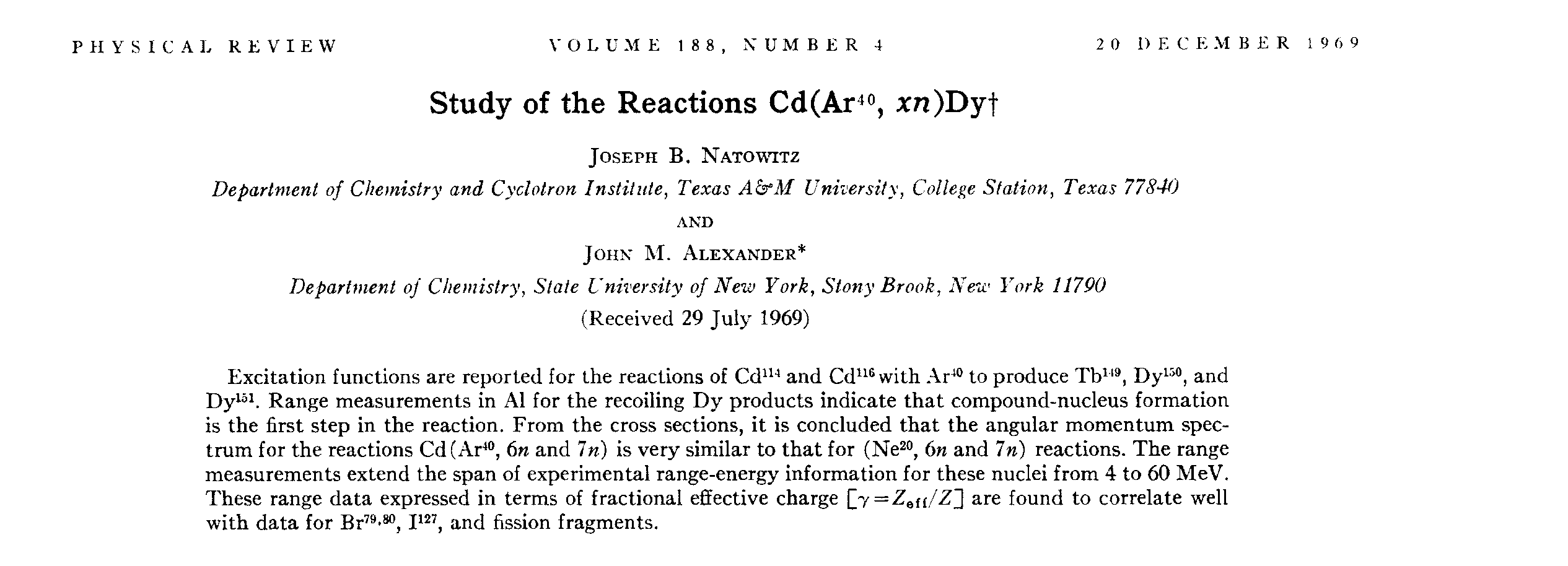 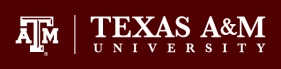 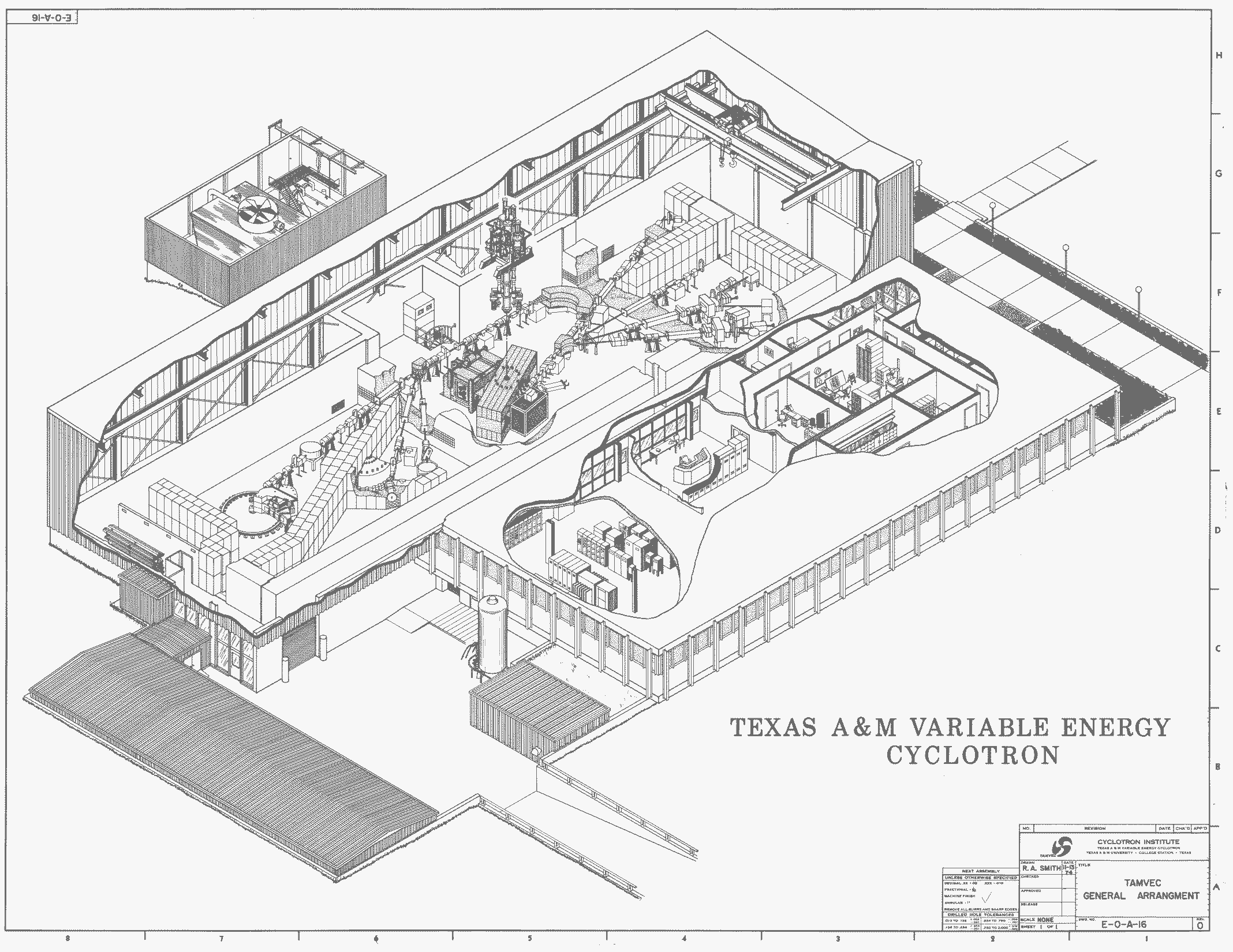 T-REX
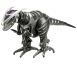 TAMU Assistant Professor in Chemistry 1967 – 1972
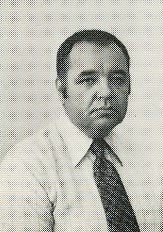 Continuing interest in Heavy-Ion Interactions:
publication in first volume of Phys. Rev. C
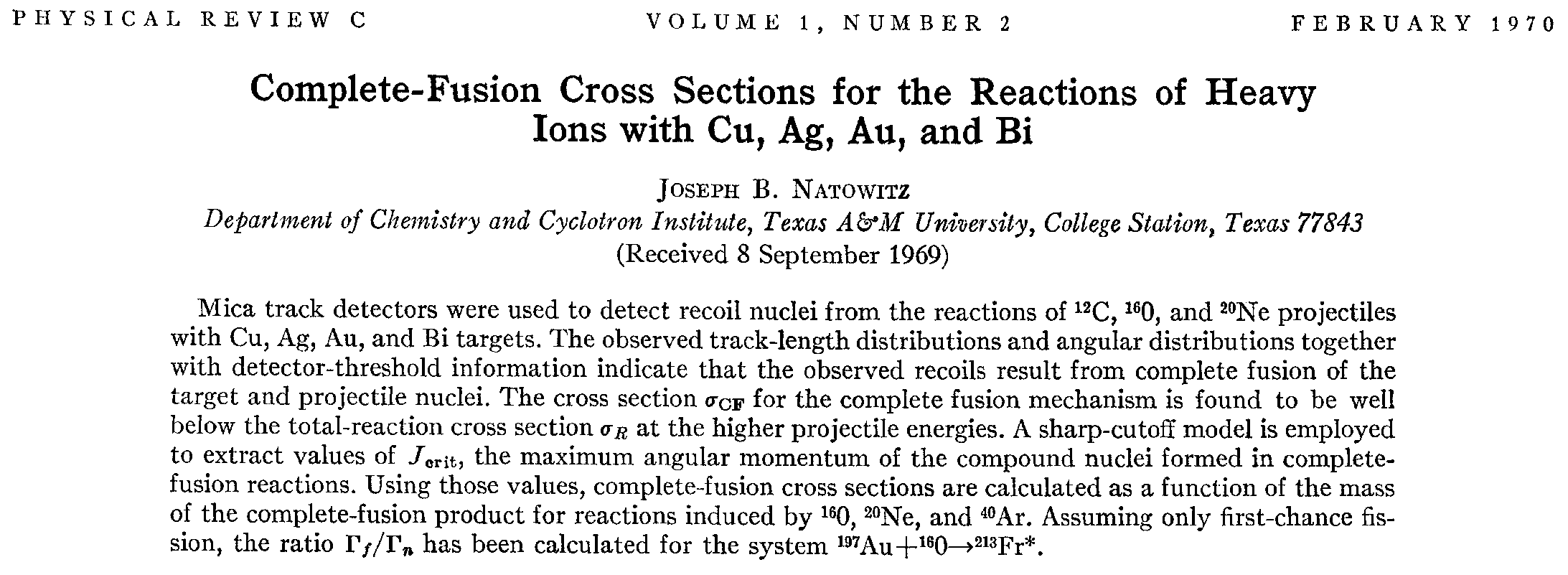 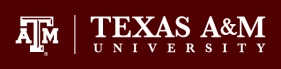 T-REX
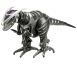 TAMU Associate Professor1972 – 1976
First of many publications in PRC of TAMU work
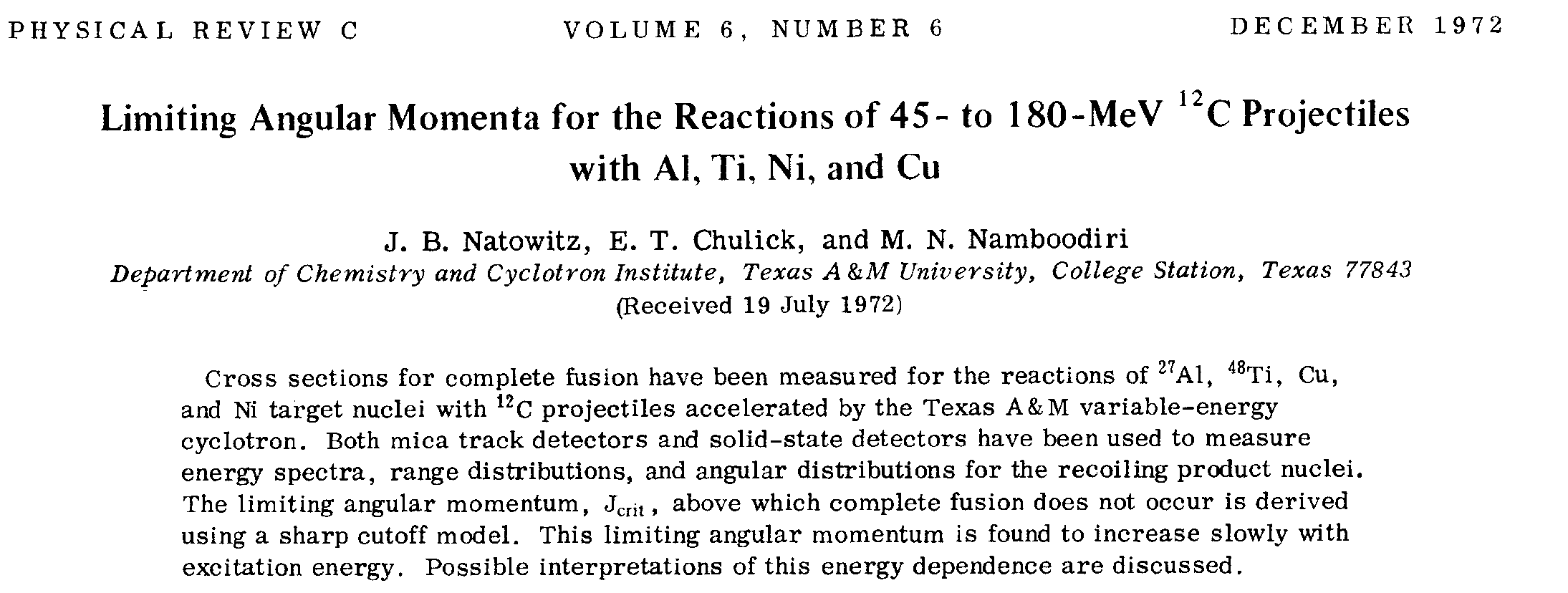 Work from this period was major part of DOE 
proposal that ultimately led to K500 cyclotron
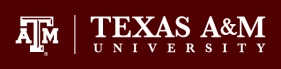 T-REX
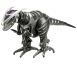 TAMU Professor1976 – 2001
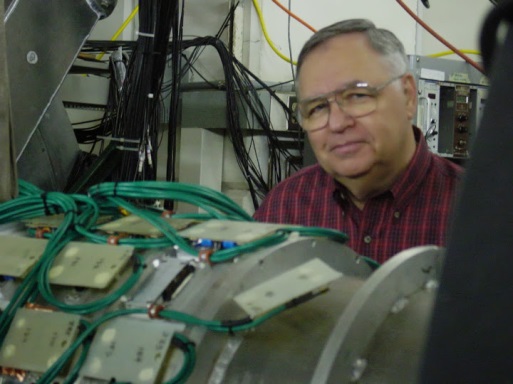 Developed new detector systems – NIMROD
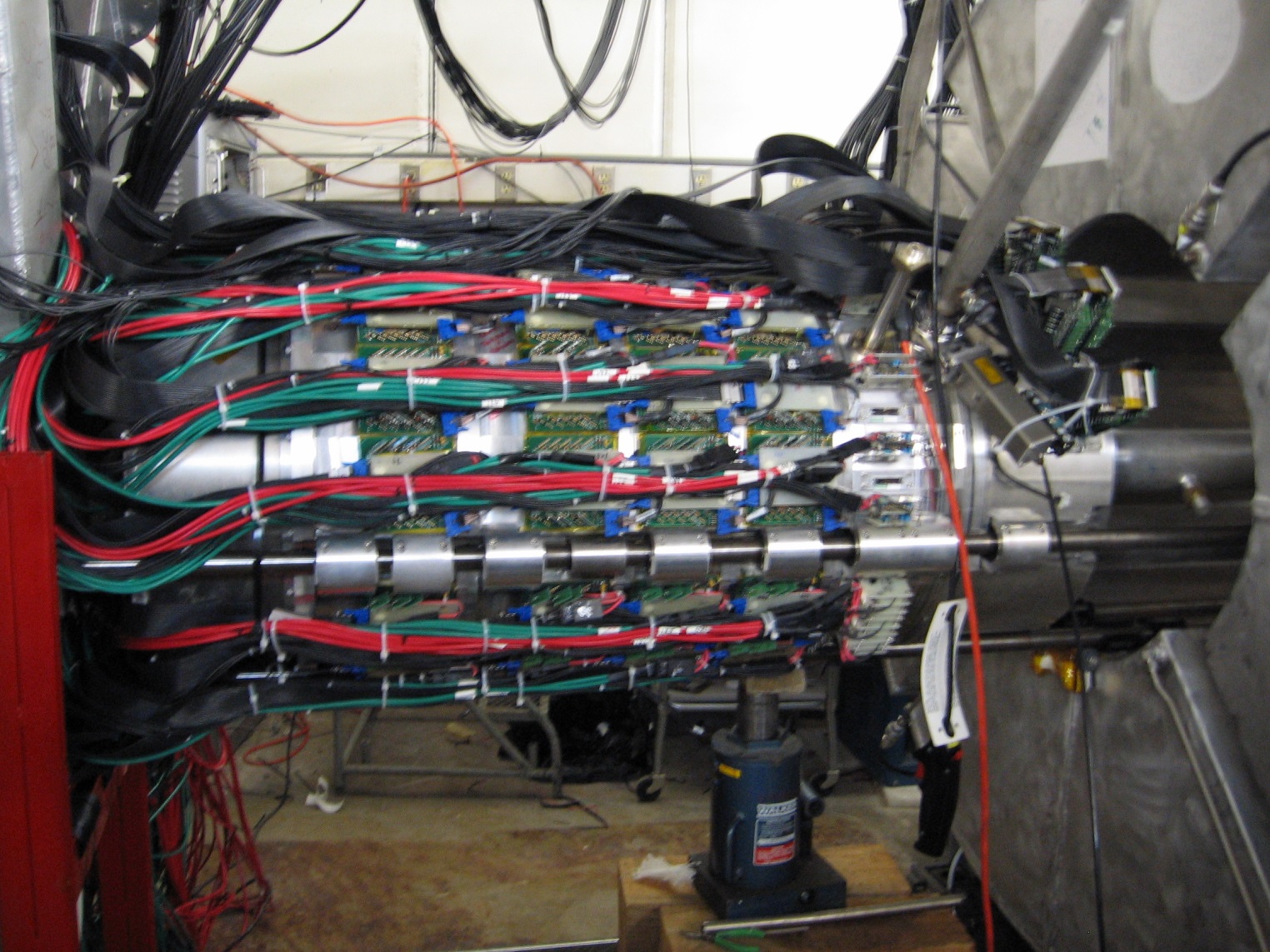 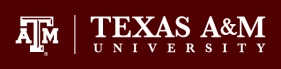 T-REX
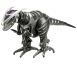 TAMU Professor1976 – 2001
Many new results on a wide range of topics!
A chronology of interests (mostly abbreviated titles of papers)
Deep inelastic scattering
Limits to fusion reactions 
From fusion to strongly damped collisions
Nuclear fragmentation
Level densities in deformed nuclei
Temperatures and excitation energies of hot nuclei
Dynamical effects in de-excitation of hot nuclei
Nuclear thermometers
Statistical thermodynamics of hot finite nuclear systems
Relativistic Heavy Ions – BRAHMS collaboration
. . .
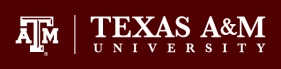 T-REX
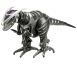 TAMU Distinguished Professor 2001 –
Expanding his interests and influence
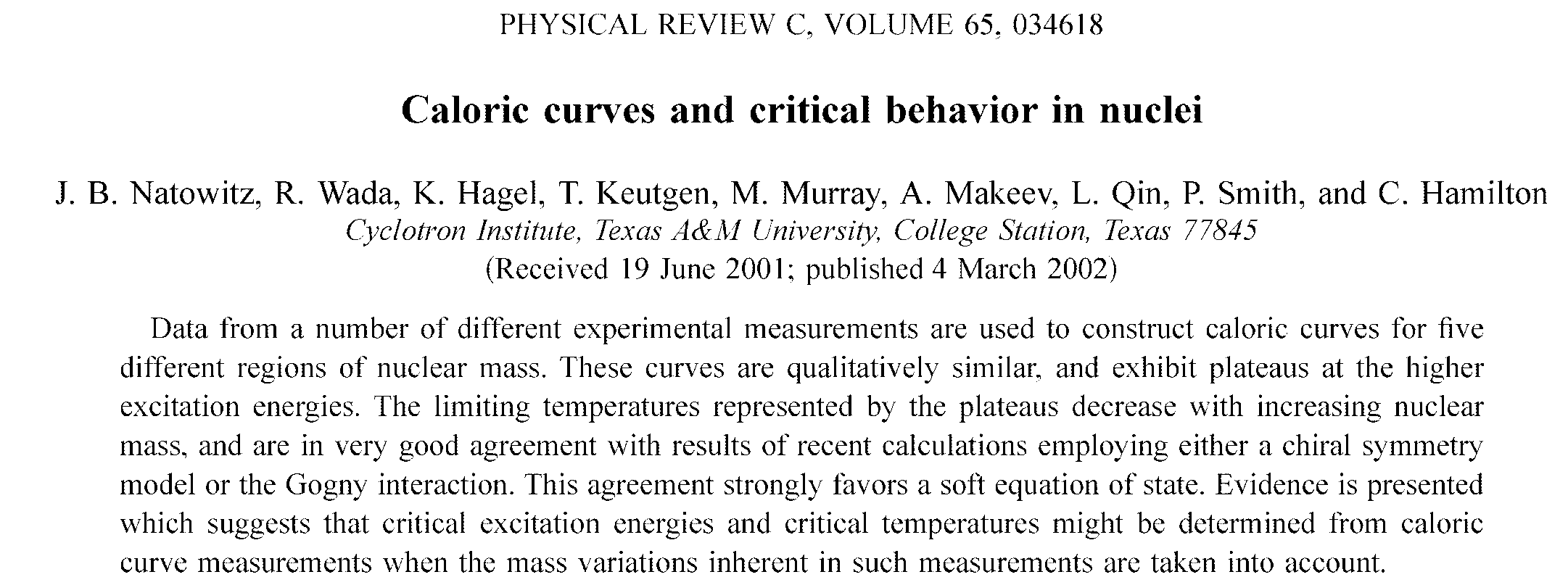 Most cited paper from TAMU CI work
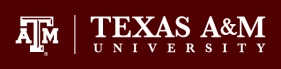 T-REX
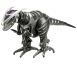 TAMU Distinguished Professor 2001 –
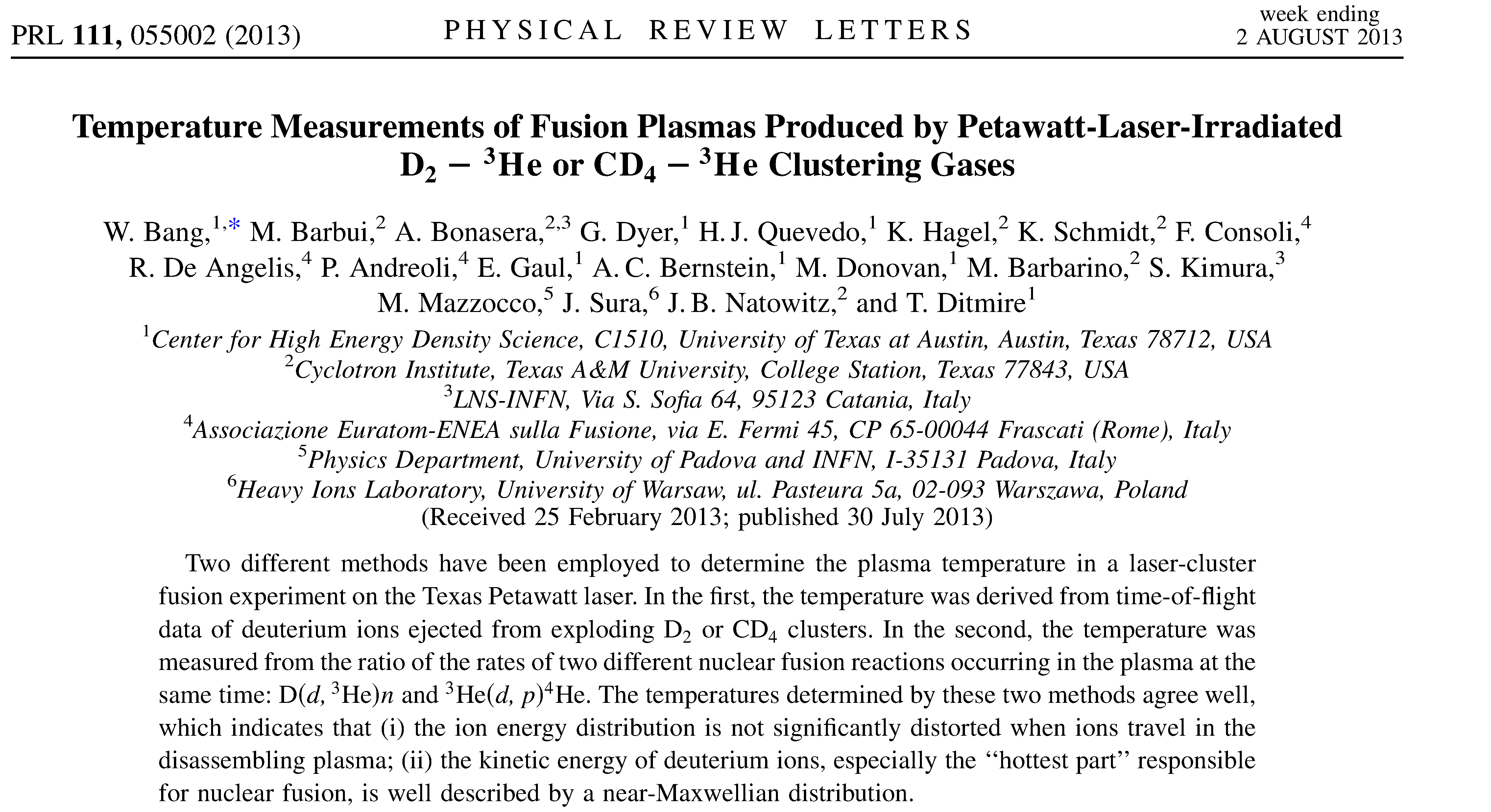 Very recent paper
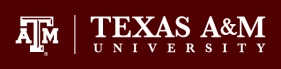 T-REX
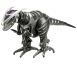 Joe’s (continuing) Career
Science – from the early days to today

 Honors and awards
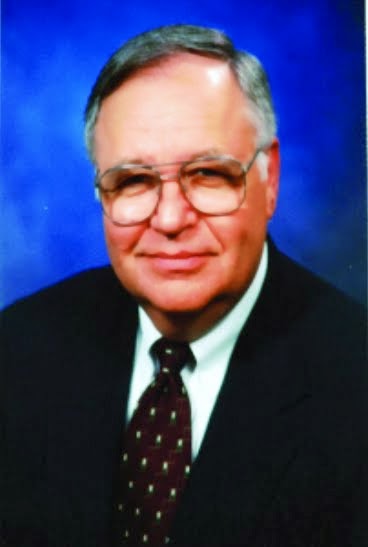 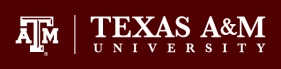 Recognition of Joe’s Contributions
T-REX
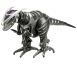 Alexander von Humboldt Award – 1977
AFS Distinguished Achievement Award for Research at TAMU – 1988
American Chemical Society Award in Nuclear Chemistry – 1995
American Chemical Society Southwest Regional Award – 2000
Bright Chair in Nuclear Chemistry – 2001 
University Distinguished Professor – 2001 
Fellow of the American Physical Society 
Fellow of the American Chemical Society
. . .
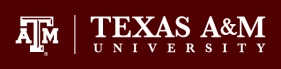 T-REX
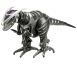 Joe’s (continuing) Career
Science – from the early days to today

 Honors and awards

 Administration
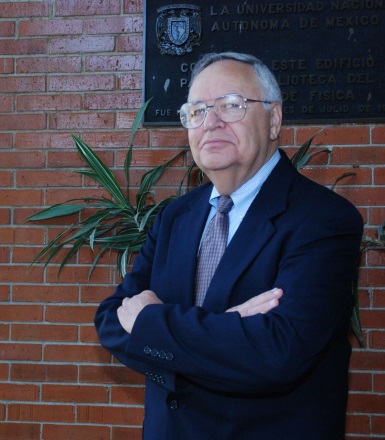 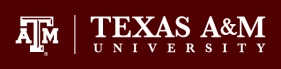 T-REX
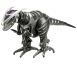 Administration (mostly) at TAMU
Member of the CSISD school board ’70’s
 Head, Chemistry – 1981 to 1985
Hired new faculty
Construction of lab space initiated
 Director, Cyclotron Institute – 1991 to 2002
Major growth and development of commercial use of the K500 cyclotron
New instrument development
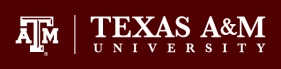 T-REX
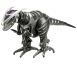 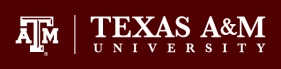 T-REX
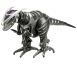 Administration (mostly) at TAMU
Member of the CSISD school board ’70’s
 Head, Chemistry – 1981 to 1985
Hired new faculty
Construction of lab space initiated
 Director, Cyclotron Institute – 1991 to 2002
Major growth and development of commercial use of the K500 cyclotron
New instrument development
Key to setting the path forward for the upgrade now underway at the CI
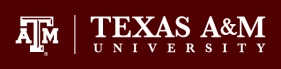 T-REX
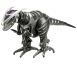 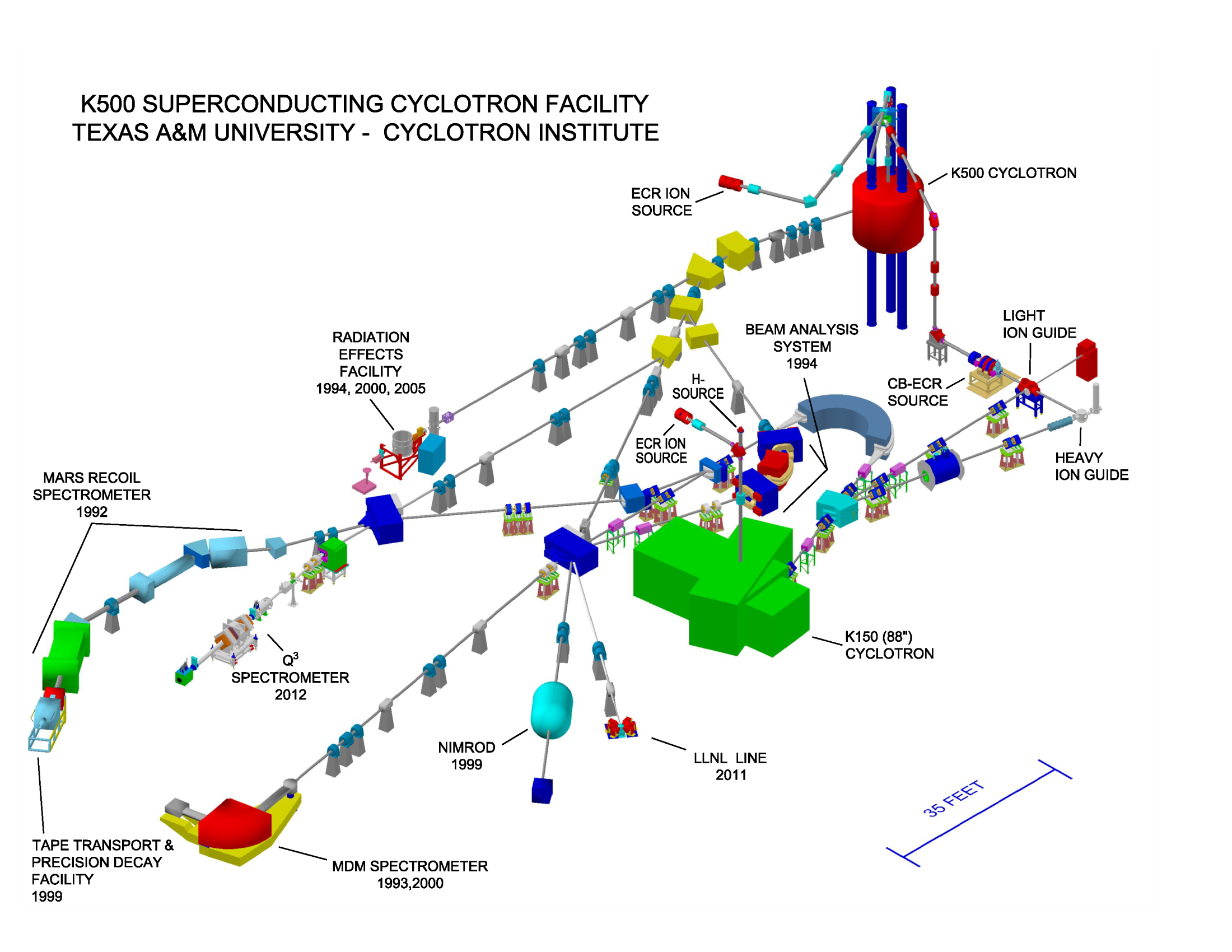 T-REX
[TAMU Reaccelerated Exotics]
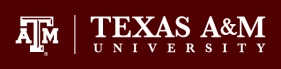 T-REX
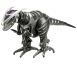 Joe’s (continuing) Career
Science – from the early days to today

 Honors and awards 

 Administration

 Looking to the future
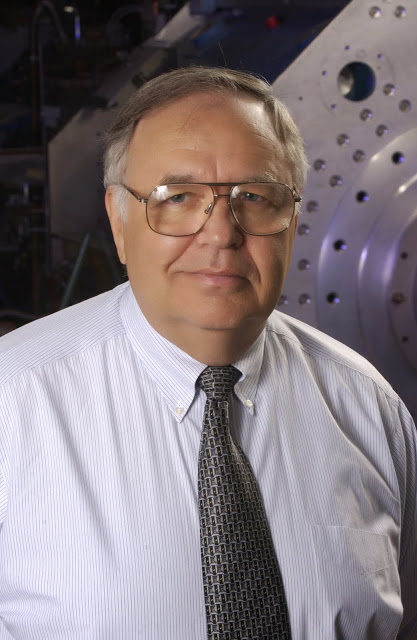 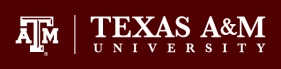 T-REX
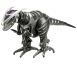 Joe’s Future Career
Science plans for the next few years
Use cluster structure to get information on equation of state
Symmetry energy studies at low nucleon density
Alpha clusters in alpha conjugate nuclei
Alternative production mechanisms for heavy elements
 For details, just ask Joe!
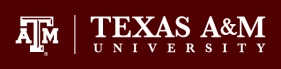